Eph 4:1-6 – “1Therefore I, the prisoner of the Lord, implore you to walk in a manner worthy of the calling with which you have been called, 2with all humility and gentleness, with patience, showing tolerance for one another in love, 3being diligent to preserve the unity of the Spirit in the bond of peace. 4There is one body and one Spirit, just as also you were called in one hope of your calling; 5one Lord, one faith, one baptism, 6one God and Father of all who is over all and through all and in all.”
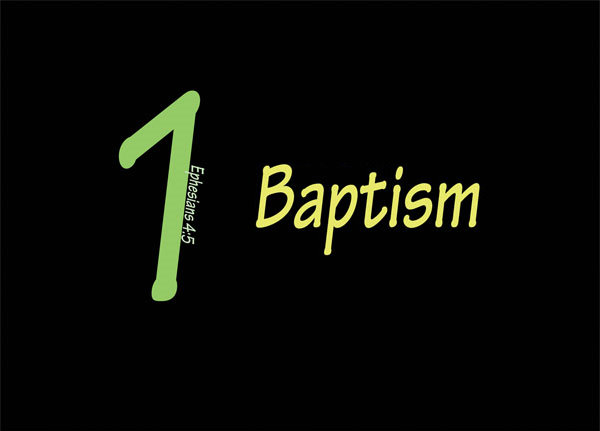 Bible Baptisms
Baptism of John: Mark 1:4; Acts 19:1-3

Baptism of the Holy Spirit: Acts 1:1-5, 8; 2:1-4

Baptism of Suffering: Mark 10:35-38

Baptism of Fire: Matt 3:11-12
The Great Commission
Mark 16:15-16
Luke 24:46-47
Summary
Matt 28:18-20
Acts 2:14-42
Go
Preach
Go
Go
Preach
Go
Go
Preach
Preach
Repentance
Make Disciple
Preach
Repentance
Make Disciple
Baptism
Baptism
Believe
Believe
Forgiveness of Sins
Forgiveness of Sins
Believe
Teach
Teach
Baptism
Baptism
Repentance
Saved
Saved
Baptism
Forgiveness of Sins
Teach
Into what element?
Acts 10:44-48 – “44While Peter was still speaking these words, the Holy Spirit fell upon all those who were listening to the message. 45All the circumcised believers who came with Peter were amazed, because the gift of the Holy Spirit had been poured out on the Gentiles also. 46For they were hearing them speaking with tongues and exalting God. Then Peter answered, 47’Surely no one can refuse the water for these to be baptized who have received the Holy Spirit just as we did, can he?’ 48And he ordered them to be baptized in the name of Jesus Christ. Then they asked him to stay on for a few days.”

Water Baptism is “in the name of Jesus Christ”
Acts 2:38; 8:16; 10:48; 19:5
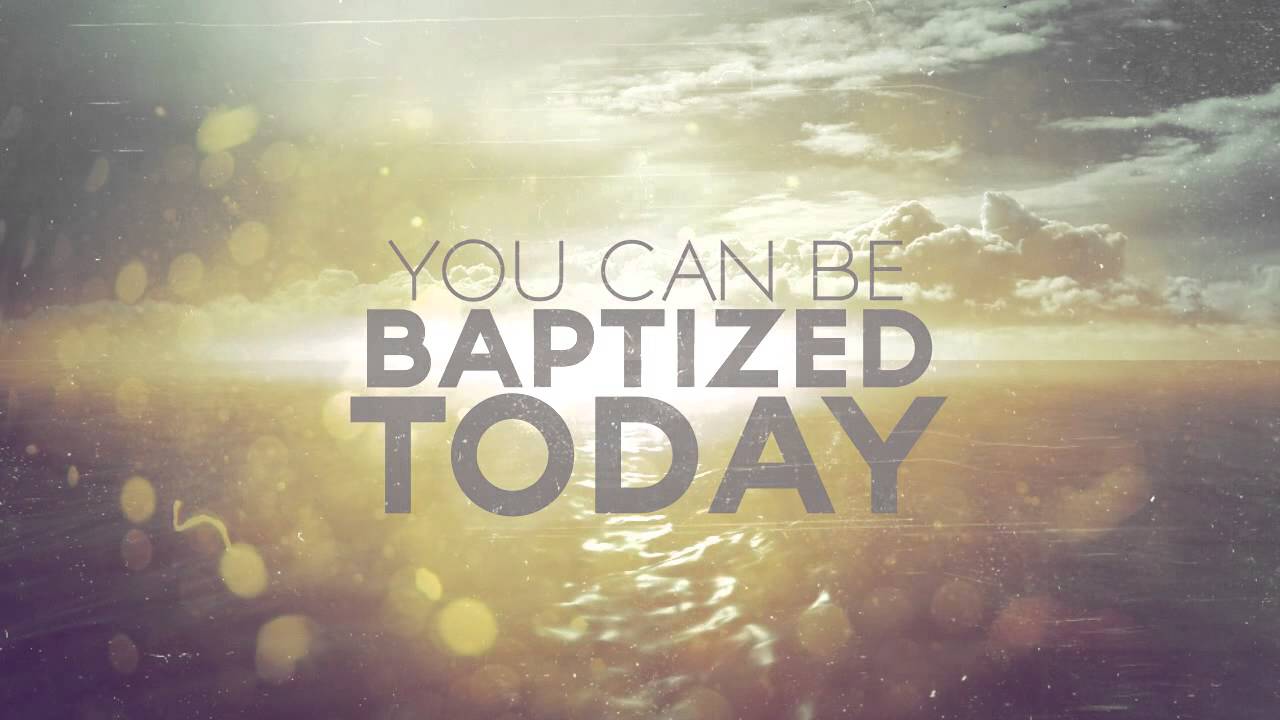